Status of High Pressure gas filled RF cavity beam test
K. Yonehara
6/9/11
MAP PMG meeting
1
Goal of HPRF beam test
Study beam loading effect in dense hydrogen gas filled RF cavity by observing
   modulation of RF pickup signal & optical signal during beam on & off with 
   various conditions
6/9/11
MAP PMG meeting
2
First beam run plan
Beam intensity dependence
Gas pressure dependence
Gas species dependence
H2, N2, He
H2 + electronegative gas
Full linac beam intensity = 7 1012 protons/pulse @ 60 μs
Beam rep rate = 1 pulse/min
Total beam running time = 12 hours
# of beam pulses = 720 pulses
6/9/11
MAP PMG meeting
3
MTA beam line and experimental apparatus
Beam intensity in the cavity is tuned by collimator and triplet
No energized device within 15 feet from HP cavity due to   
  hydrogen safety issue
 Beam must be stopped in the magnet due to radiation safety
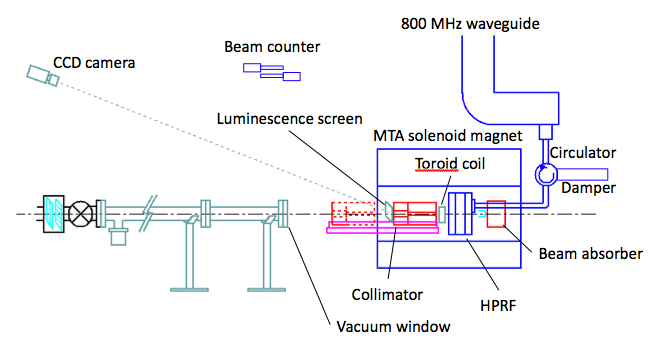 Elastic scattered proton from 
vacuum window (~20 events/pulse)
400 MeV
H- beam
Triplet (7.3 meter upstream
 from collimator
New apparatus:
 New HPRF cavity
 Collimator + Beam absorber
 Luminescence screen + CCD
 Beam counter
 RF circulator + damper
(Ti)
Bound electrons of H- will be
fully stripped in the vacuum window
Ex) Thickness = 4.5 g/cm3 × 0.005 = 0.023 g/cm2
          Stripping cross section ~ 10-18 cm2
       0.023/47.9 × 6.0 1023 = 3 1020
           3 1020 10-18 = 300 strip collisions
MTA RF workshop – HPRF R&D
November 15-16, 2010
4
New HPRF cavity and collimator
Current cavity is operated in low pressure region (≤ 1000 psi) due to pressure safety
Commissioning cavity at 2nd RF station for beam test
Investigate plasma-electron dynamics in breakdown
Plan to increase MAWP to 1600 psi for beam test
Met new safety code
Need to upgrade gas manifold system
Loaded Q = 7,200
RF coax line
HPRF cell
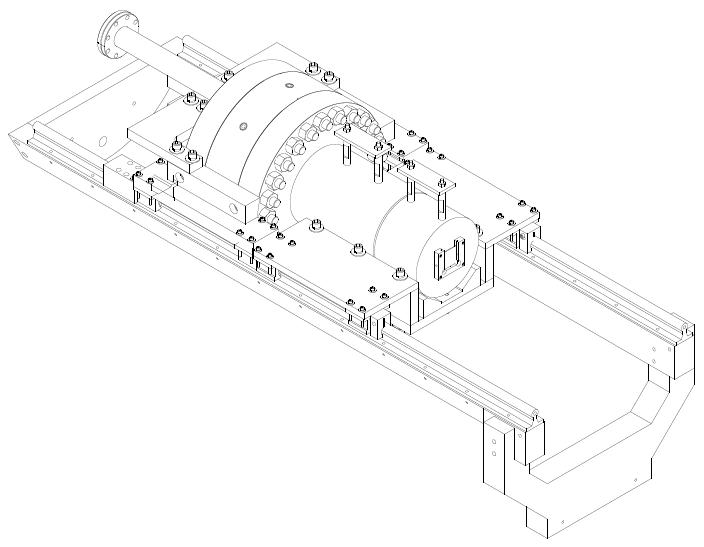 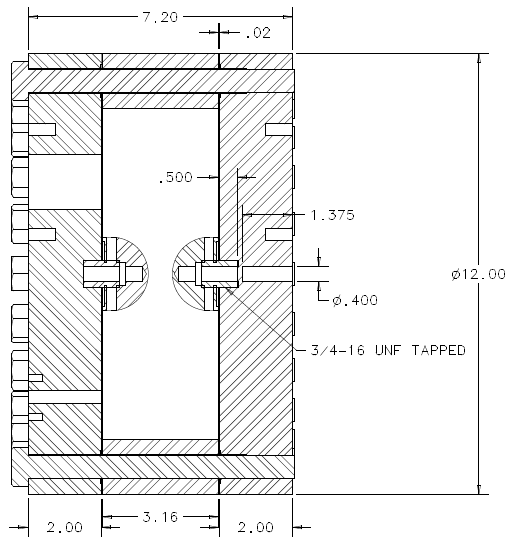 Collimator
Luminescence
screen
RF
inlet
beam
Gas
inlet
beam
Support rail
5
2/28/11 - 3/4/11
MAP Winter Meeting, High Pressure Cavity Project, K. Yonehara
Simulated residual dose level in experimental apparatus
RF cavity
Beam absorber
collimator
Surface residual dose rate at collimator 
(red & blue) and Cu electrode
Inject full intensity linac beam for 1 beam pulse/min
 12 hours operation
 Less than 102 mrem/hr at 1 ft after 1 wk cooling
→ Class II radioactive material
→ Allow to remove apparatus without big issue
2/28/11 - 3/4/11
MAP Winter Meeting, High Pressure Cavity Project, K. Yonehara
6
Beam profile monitor
SWIC (cannot use for Hydrogen run)
Snap shot of screen
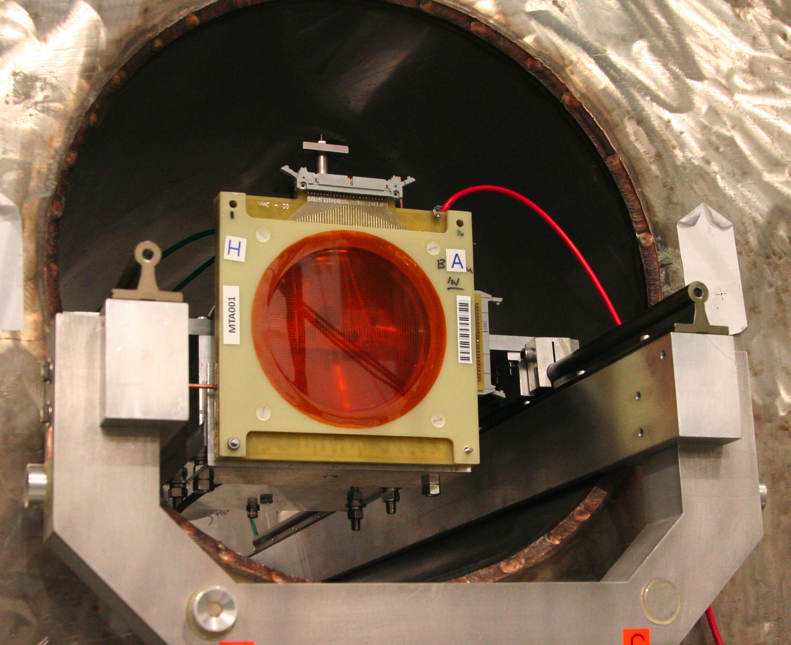 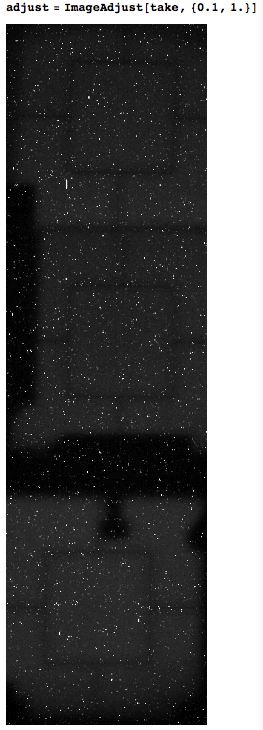 Both beam profile 
measurements show
very wide beam profile
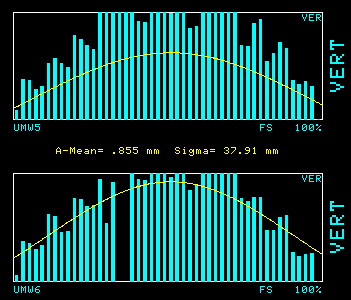 Horizontal
Vertical
Collimator toroid signal
Upstream Toroid
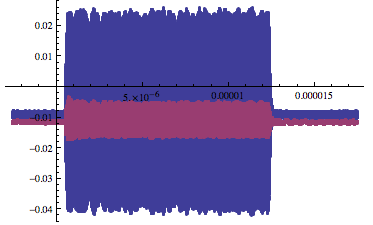 Downstream Toroid
 pu volt (V)
Reference Current (A)
Downstream Toroid
From reference curve, Downstream toroid pu voltage (V) = 3.5049 × Reference I + 0.0046
Measured toroid pu voltage = 0.007 ~ 0.009 V
Then observed current = 0.0007 ~ 0.0013 A
Beam intensity = (Observed I) 1.2 10-5 (s) /e = 5 ~ 9 1010 protons
We need better calibration since observed toroid pu voltage is lower
   than the reference toroid voltage
 Use well-calibrated toroid pickup (but slow response) and calibrate 
   fast response hand-made toroids
6/9/11
MAP PMG meeting
8
Circulator + load
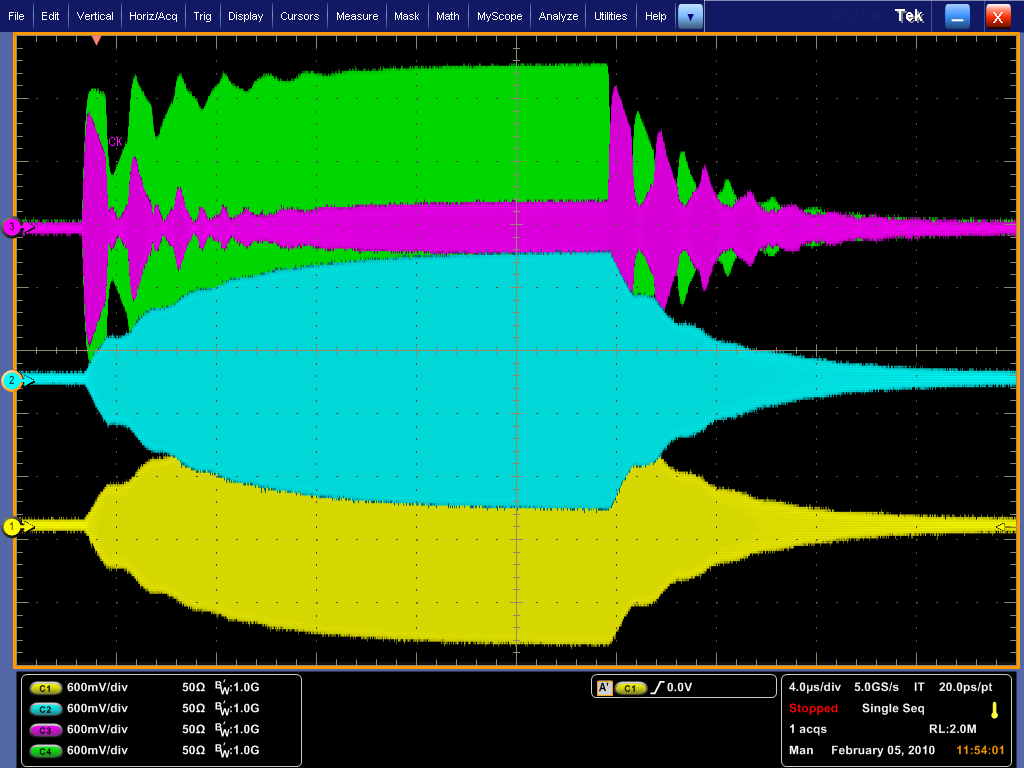 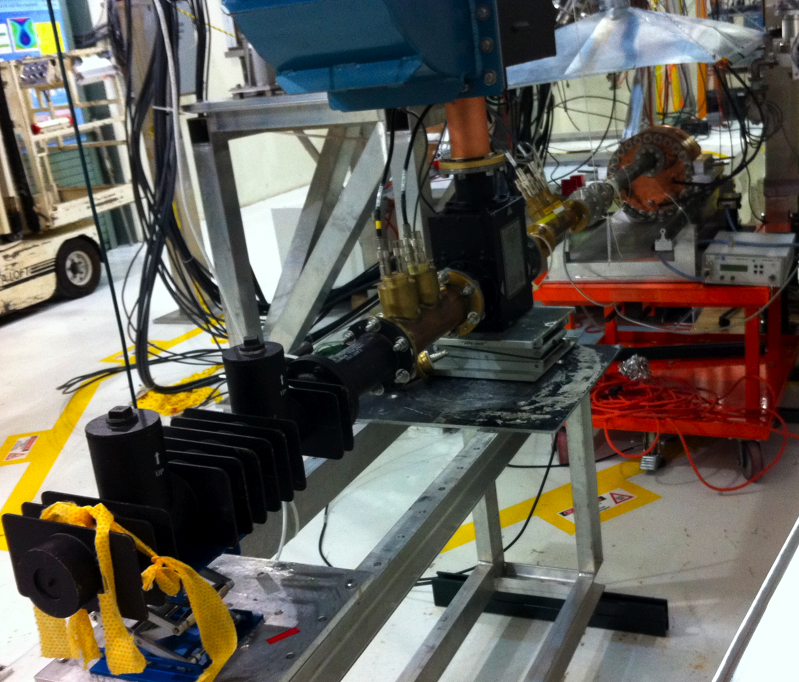 No load
Forward
Reflect
Cavity
Circulator
RF Pickup#2
RF Pickup#1
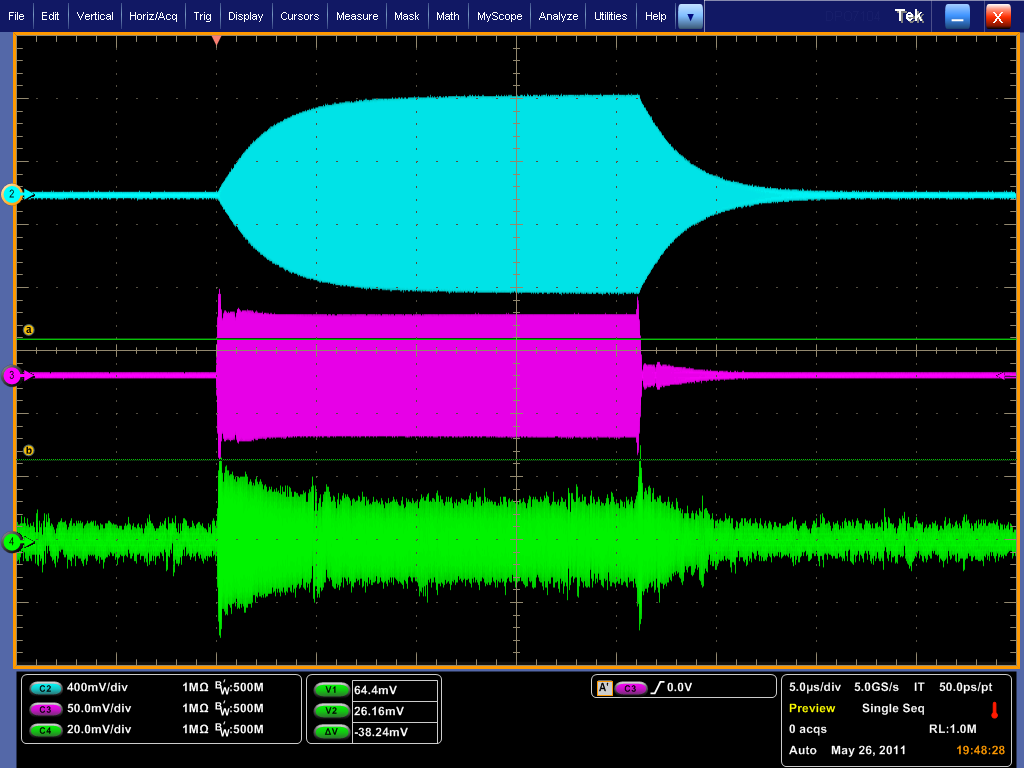 Load
With load
RF Pickup#2
Forward
Circulator+load cleaned up 
RF signals
Reflect
6/9/11
MAP PMG meeting
9
Current issue
Major upgrade of MTA beam line
Expect delay ~ 2 wks
Hydrogen safety approval
Need to pass all requirements related with hydrogen safety
Cable configuration/assignment/termination
15-foot-rule, LOTO
High pressure test
Current MAWP 1,000 psi -> 1,600 psi for beam test
Fix/upgrade device
Beam counter
One channel is broken
Toroid beam intensity monitor
Better calibration
Fix RF pickup probe
Electric pickup probe has leak
Optical system
Voltage distribution box
Replace to SiPM
6/9/11
MAP PMG meeting
10
Summary
Physics rich program
We have a strong physics analysis team
Almost all devices work properly
Concerning about major upgrade of MTA beamline
We missed a connection between users and beam line designers
I think that we have a rigid plan now 
Hydrogen safety also needs to be done asap
Keep contacting with Jim Kilmer to call for hydrogen safety inspection
We almost make it!
6/9/11
MAP PMG meeting
11
Collaborator
Jana Mukti, Giulia Collura, Alan Bross, Ben Freemire, 
Giovanni Pauletta, Yagmur Torun, Pierrick Hanlet, Leo Jenner, 
Ajit Kurup, Dan Kaplan, Dave Neuffer, Gennady Romanov, 
Moses Chung, Andreas Jansson, Alvin Tollestrup, Steve Geer, 
Al Moretti, Rolland Johnson, Mike Neubauer, Gene Flanagan,
Masahiro Notani, Grigory Kazakevitch, Katsuya Yonehara
6/9/11
MAP PMG meeting
12